KidZ-Symposion Kompetenzorientierte Leistungsbeurteilung
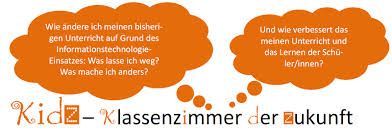 Hammerl Helmut
13-14.03.2014
Grundlagen der Leistungsbeurteilung
Beurteilung hinsichtlich „vertieft“ und „grundlegend“ entlang von Komplexitätsbereichen von Leistungen
Komplexitätsbereiche müssen von Lehrperson festgelegt werden anhand von Sachkriterien
fachspezifisch (Lehrplan) Inhaltsdimension
Kompetenzspezifisch (Kompetenzmodell) Handlungsdimension
Quelle: Jolly Rothböck
Kompetenzraster
Komplexitätsgrade
Grundkenntnisse K1
Erinnern, reproduzieren
Fertigkeiten Konzepte  K2
Verbinden, Interpretieren
Reflexion K3 
Argumentieren, Bewerten
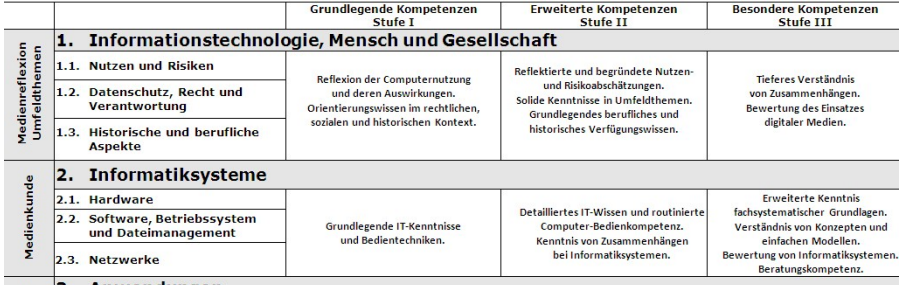 Komplexitätsbereiche
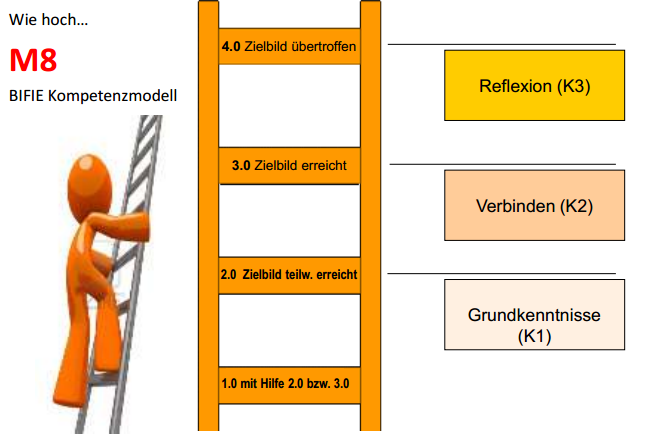 Quelle: Jolly Rothböck
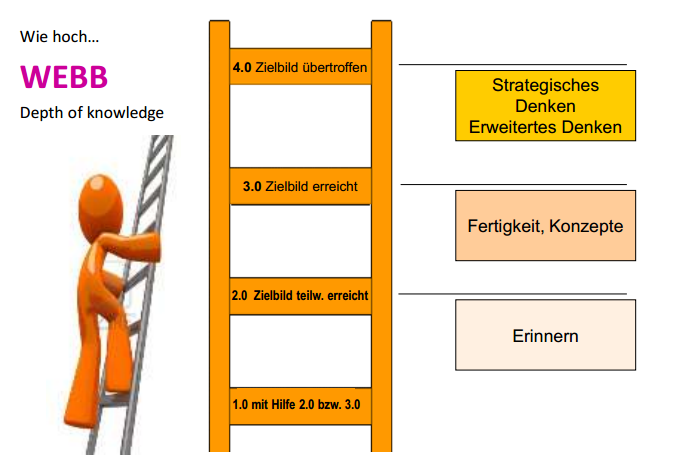 Quelle: Jolly Rothböck
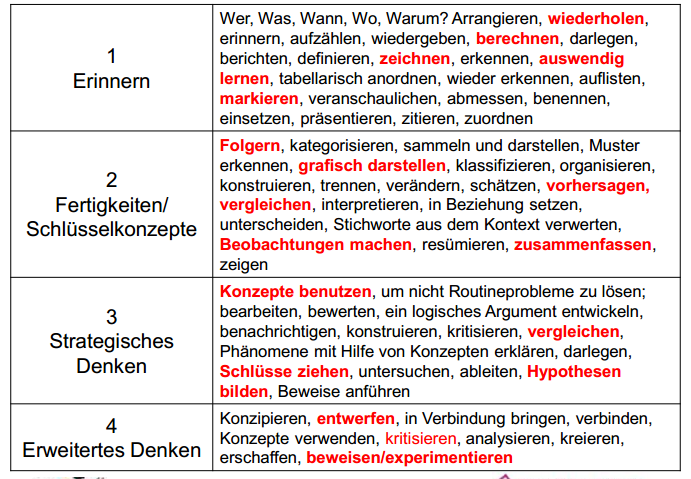 Schwierigkeitsgrade
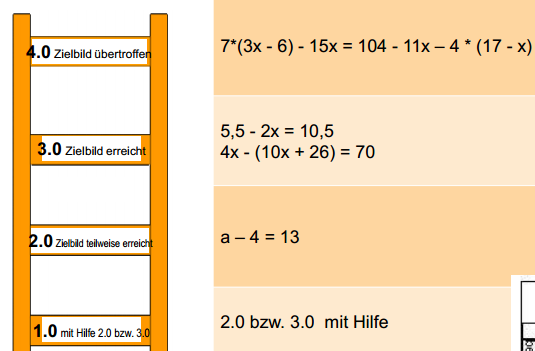 Quelle: Jolly Rothböck
Komplexitätsgrade
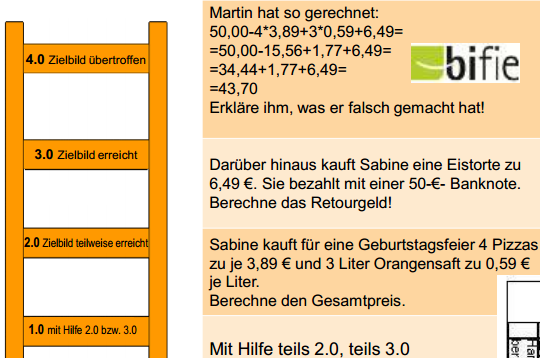 Quelle: Jolly Rothböck
Geltende LBVO
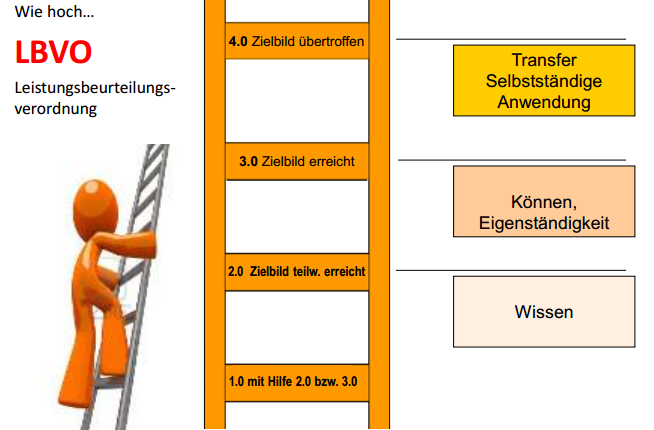 Quelle: Jolly Rothböck
Geltende LBVO
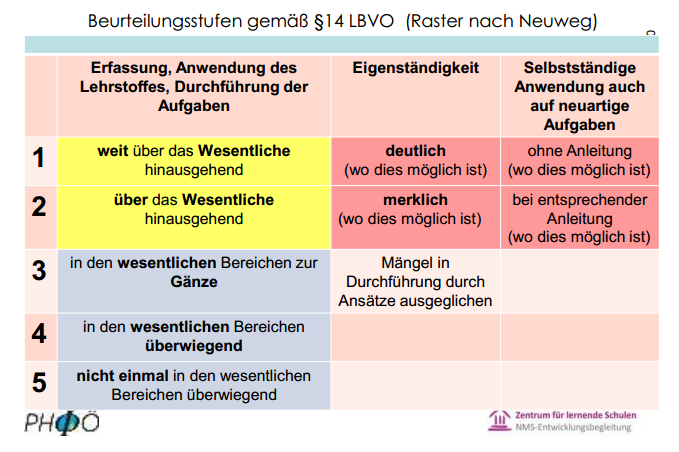 Quelle: Jolly Rothböck
Entscheidungsgrundlage
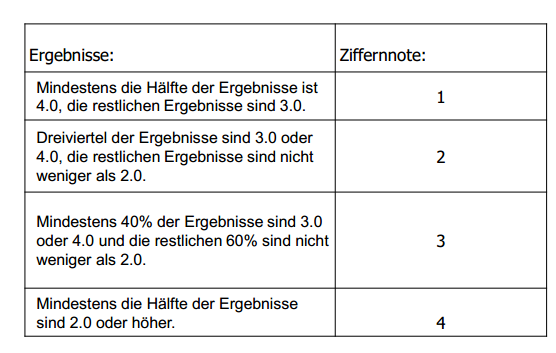 Quelle: Jolly Rothböck
Aufzeichnung von Leistungsergebnissen
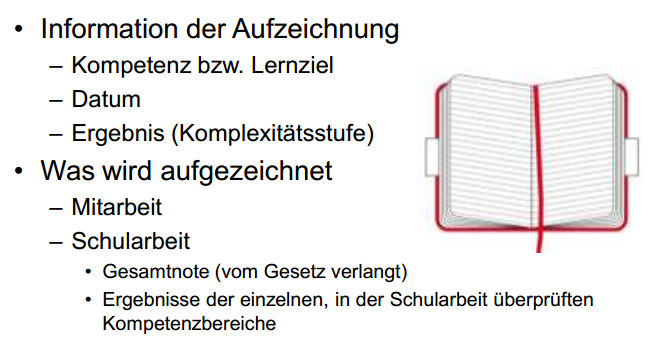 Quelle: Jolly Rothböck
Mögliche Entscheidungsgrundlage für die 7. und 8. Schulstufe
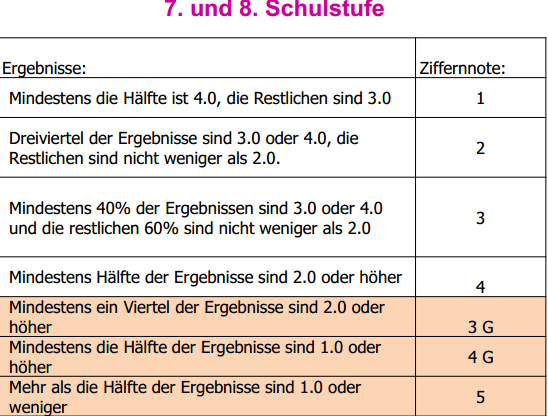 Quelle: Jolly Rothböck
Skala 4.0 und Deskriptoren
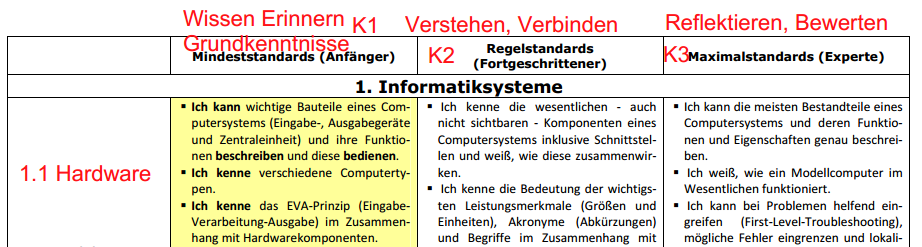 Lerndesign
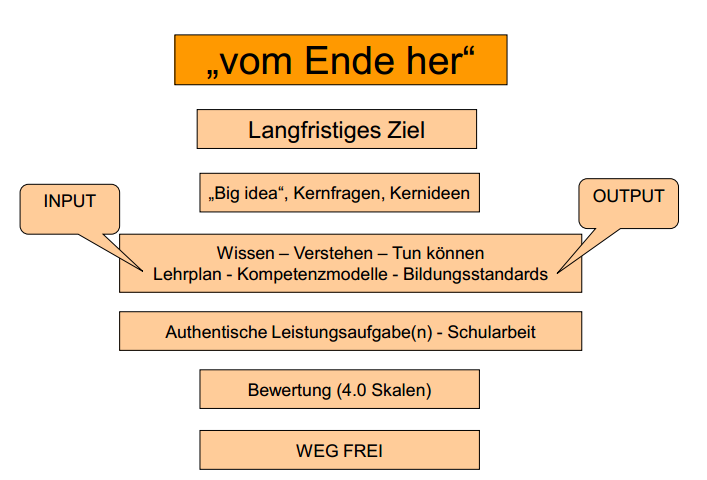 Quelle: Jolly Rothböck
Lerndesign zu Hardware
Lerndesign zu Hardware
Aufgabe nach Skala 4.0
Erklären Sie das EVA Prinzip! K1

Ordnen sie jeweils zwei Hardwarekomponenten dem EVA Prinzip zu! K2


4+5=9
Sie geben diese Addition in einen Taschenrechner auf dem Computer ein. K3
Wo passiert Was im Computer?
Leistungsbeurteilung
Hauptkategorie = Kurs
Unterkategorien ( Mitarbeit, Hausaufgaben, Schularbeiten usw)
Gewichtung bestimmen
Aufgaben mit Skalen verbinden (Punkte)
Mitarbeit als Journal möglich
Schularbeiten in Skala 4.0 (Excelsheet – für jeden Schüler eine Tabelle)
Exabis Competences
Import von XML Dateien ( Kompetenzdeskriptoren)
Vorlagen von Kompetenzen/Standards von https://github.com/gtn/edustandards importieren ( Fächer)
Eigene Kompetenzen/Standards erstellen www.edustandards.org
Bewertungsschema festlegen (Einstellungen)
Kompetenzbereiche (Inhaltsdimensionen) festlegen (Einstellungen)
Aktivitäten Deskriptoren zuordnen
Verbindung der Artefakte des ePortfolio Exabis mit Deskriptoren ( Durch Schüler/innen)